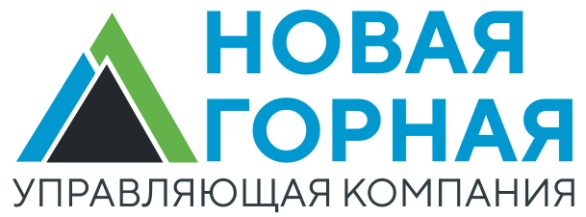 ЗАДАЙ ВОПРОС НАПРЯМУЮ
НА ГОРЯЧУЮ ЛИНИЮ ПО ОХРАНЕ ТРУДА И ПРОМЫШЛЕННОЙ БЕЗОПАСНОСТИ
О сокрытии или искажении фактов и обстоятельств несчастного случая;
О нарушениях правил безопасности;
О нарушении Кардинальных требований безопасности;
О спецодежде и СИЗ;
Об употреблении спиртных напитков или нахождении на территории предприятия в нетрезвом виде;
О небезопасных условиях труда
8-961-861-8099
Vopros-hse@new-mmc.com
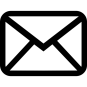